Cím
Név
PhD. Hallgató - II. Évfolyam

Témavezető:
Előadás vázlat
Kutatási téma bemutatása
Téma aktualitása és jelentősége
Kutatási cél / hipotézis / elvárt eredmények
Kutatás módszertan
Kutatási részeredmények
Kutatás befejezésének terve
Szakirodalmi feldolgozás bemutatása
Összefoglalás
Köszönöm a figyelmet!
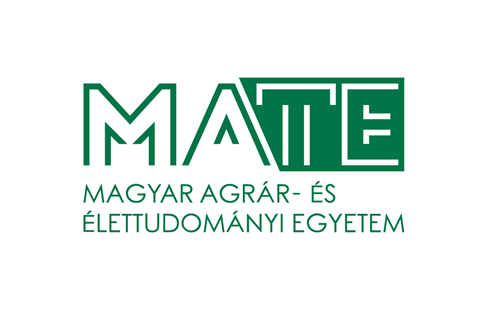